13 de MaioAbolição da escravatura
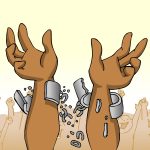 Liberdade para todos os povos.
A escravidão no Brasil é marcada principalmente pelo uso de escravos vindos do continente Africano.

		Os portugueses trouxeram muitos negros da África para trabalhar como escravos.

		Eles eram vendidos como mercadorias aos donos de fazendas.
Quilombos.
Os escravos trabalhavam muito e eram castigados. Muitos fugiram e passaram a viver em quilombos ( povoados no meio da mata), onde eram livres.

		O mais famoso foi o Quilombo dos Palmares, que era liderado por Zumbi e ficava no atual estado de Alagoas.
Abolicionistas.
Alguns brasileiros iniciaram uma campanha para que os escravos fossem libertados.

		Eram chamados de abolicionistas.
O trabalho.
Os escravos foram utilizados principalmente em atividades relacionadas à agricultura, com destaque para a atividade açucareira e na mineração, sendo assim essenciais para a manutenção da economia.

		Alguns deles desempenhavam também vários tipos de serviços domésticos e/ou urbanos.
Lei Áurea.
A escravidão só foi oficialmente abolida no Brasil com a assinatura da Lei Áurea, e, 13 de maio de 1.888.

		No dia 13 de maio de 1.888, a princesa Isabel assinou a Lei Áurea, extinguindo a escravidão no Brasil!

		Os escravos por fim conseguiram suas alforrias (libertação).
Lei dos sexagenários.
A abolição da escravatura não aconteceu do dia para noite, vários movimentos antecederam a data.

		Três anos antes em 1.885, foi aprovada a Lei dos sexagenários. Pela lei os escravos ao completarem 60 anos eram libertos.

		Esta era uma forma de ir gradualmente extinguindo com a escravatura.
Lei do ventre livre.
Os filhos de escravos nascidos depois do dia 29 de setembro de 1.871, após completarem 8 anos poderiam ser libertados caso o proprietário concordasse.

		O proprietário recebia uma indenização do governo, que criou este mecanismo como um instrumento a libertação dos escravos!
Quilombo dos Palmares.
Zumbi dos Palmares.
Princesa Isabel.
Lei Áurea.